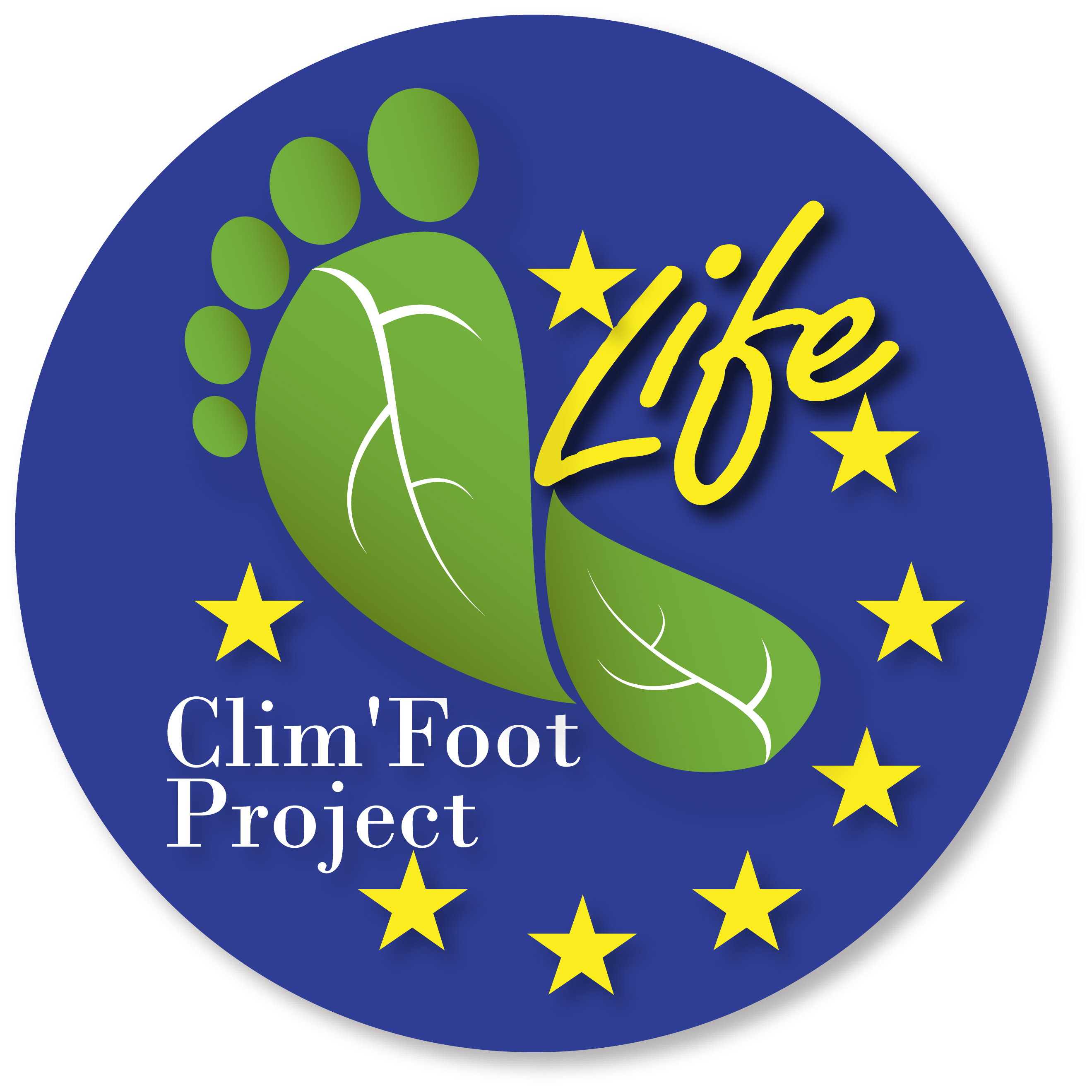 Train the trainers session
20-21 April 2016

Managing visual support
Objectif and organisation
Objectives
The principles of using teaching aids (slides, paper board etc. ...)
The trainer's role in a situation where he/she has to deliver information
Organisation
Exercise
Debriefing
Additional inputs
Exercise
Objective: To control the use of media, while integrating education and entertainment aspects of the group.
Organization: 2 trainers make ​​the presentation, others can ask questions.
Instructions: present  the slides of sequence on 
energy/climate challenges
Methodology principles

Timing :
Preparation : 10 mn
Presentation : 10-15 mn
Debriefing : 10 mn
Reminders about materialsNote cards
Use note cards for the main ideas to develop
Write BIG and only the front of the cards so that they are legible at a glance
Have a card for each part
Number the top right color for you to navigate easily
Do not staple the sheets together
Have them "just in case" but do not read during your training.
Think of the "presenter" Powerpoint option!
Reminders about materialsPaper board
Position yourself  on the side of the board
Look at the audience as much as possible when you use it.
Write LARGE and horizontal!
Feel free to use different colors for clarity.
Do not write a few key words, the remainder being brought to the oral.

Flipchart usefully complements the projector
It gives more spontaneity and interactivity with the group
It can act as a mirror and memorize exchanges
Reminders about materialsVideoprojector
Leave your slide 2 to 3 seconds
Give details about what’s on the screen when presenting diagrams and graphics
Comment the content of the slide with examples
Restate the key points
Develop your own comments after hiding the projection
Do not overdo the slides (they are supposed to be only a support speech).
This is a good example of a slide used by a trainer during a training session on crisis communication methods.  To illustrate the different phases and differences of intensity,  the trainer uses different colors and forms size. 
The slide gives a clear and global view.
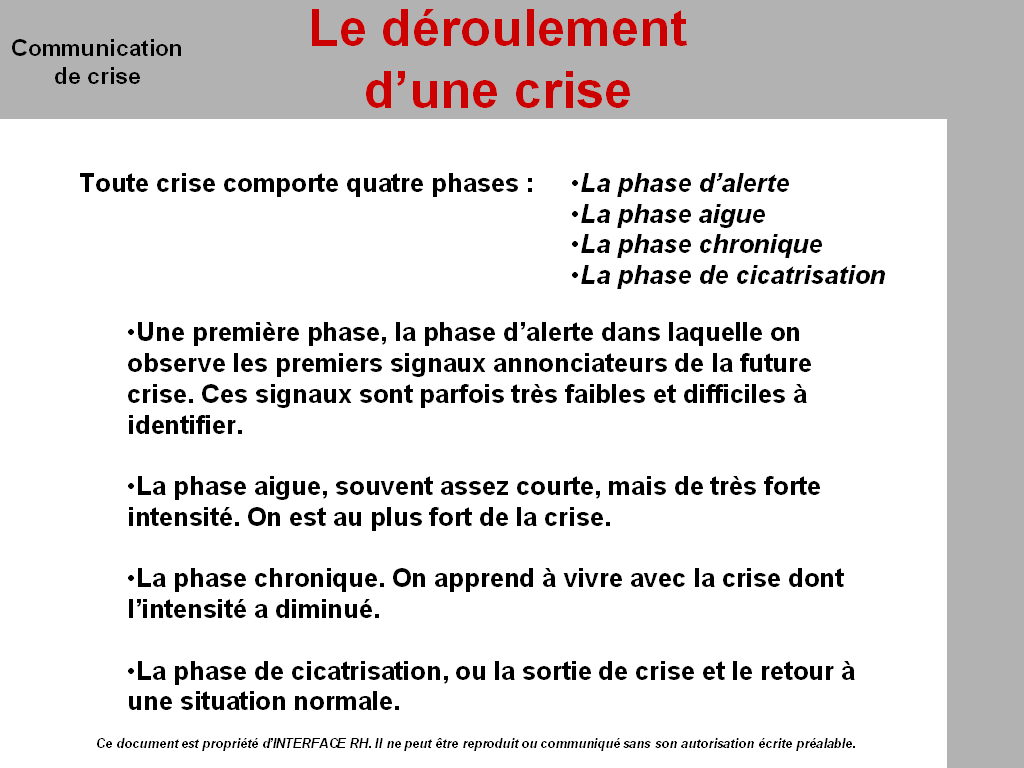 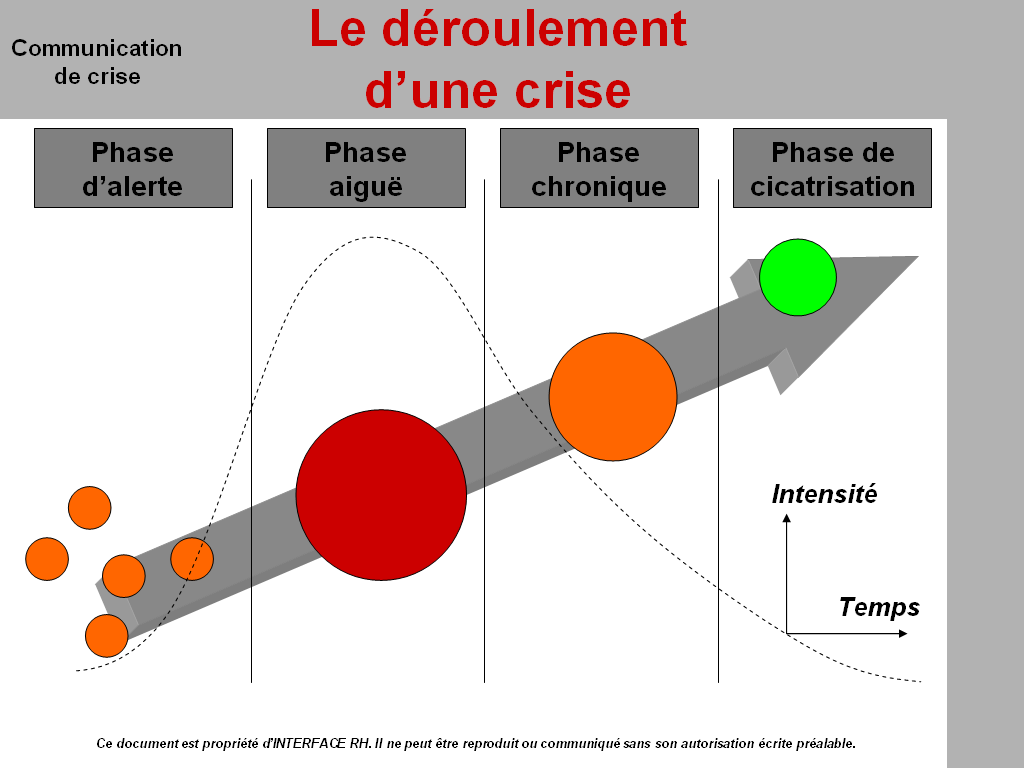 The same slide without taking care of principles for creation and illustration. The results is a very linear view.
Slides
Basic slide. Information presented are the liste of names only
André
Charles
David
François
Louis
Michel
Pierre
1
One modification about the color and/or the size of some caracters gives one additional information : le name of the captain.
Our hand-ball team
André
Charles
David
François
Louis
Michel
Pierre
Our hand-ball team
Our hand-ball 
team
2
3
François
Still without additional words, this organisation within the slide gives one more important information : each player’s position in the team.
André
David
Pierre
Louis
Charles
Michel
Organisation of a slide
Source : Eyrolles
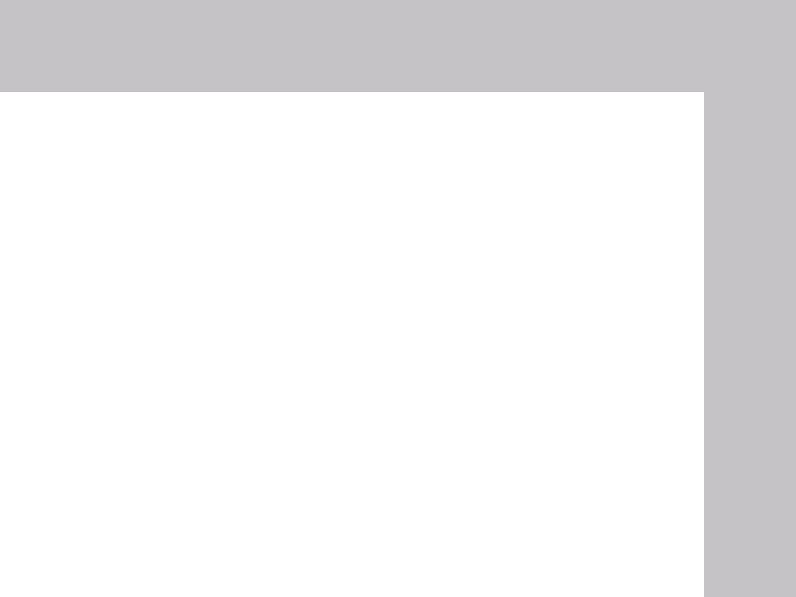 Difficult to understand what you want to highlight with this table.
A
456
468
356
731
236
A
B
C
D
E
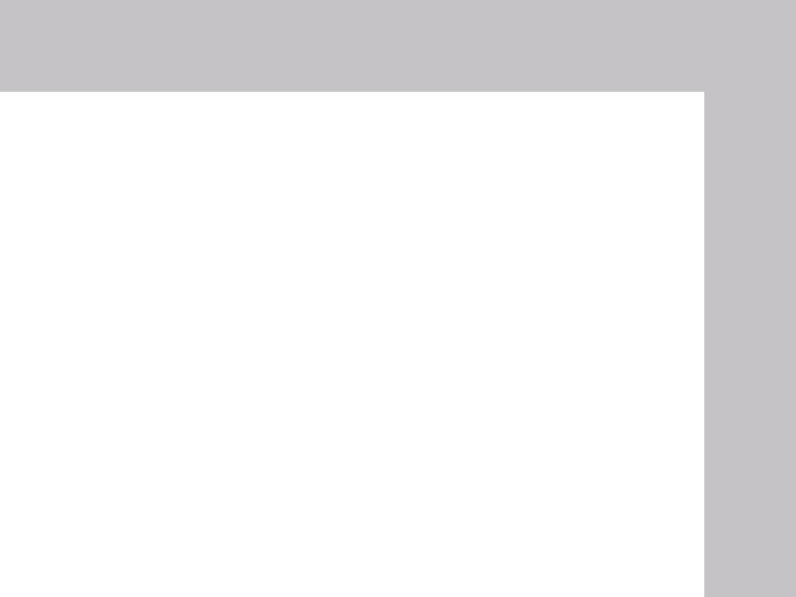 Pierre
456
123
34
86
354
Comment
François
468
231
37
98
356
Julie
356
341
75
103
753
Arnaud
791
253
63
26
324
A
B
C
D
E
Louise
236
426
98
79
487
Pierre
456
123
34
86
354
Elise
529
326
61
67
617
François
468
231
37
98
356
Jacques
345
124
37
152
968
Julie
356
341
75
103
753
Mathilde
897
99
82
12
732
Arnaud
791
253
63
26
324
Benoît
432
231
75
99
148
Too much number, 
too small
Louise
236
426
98
79
487
Vincent
684
270
81
57
427
Elise
529
326
61
67
617
Jacques
345
124
37
152
968
Mathilde
897
99
82
12
732
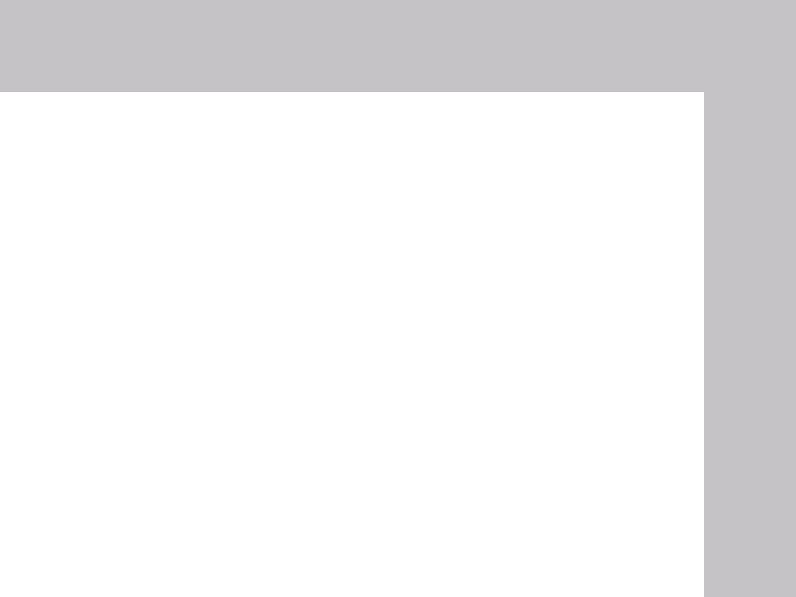 Benoît
432
231
75
99
148
Vincent
684
270
81
57
427
D
86
98
103
26
79
A
B
C
D
E
Pierre
456
123
34
86
354
François
468
231
37
98
356
You put in the  (loupe) data you want to highlight by making them big and clear..
Julie
356
341
75
103
753
Arnaud
791
253
63
26
324
Louise
236
426
98
79
487
Comment
Elise
529
326
61
67
617
Jacques
345
124
37
152
968
Mathilde
897
99
82
12
732
Benoît
432
231
75
99
148
Vincent
684
270
81
57
427
Presenting data
Source : Eyrolles
The trainer and his visuals
He reads the visuals, and « forgets » the trainees.
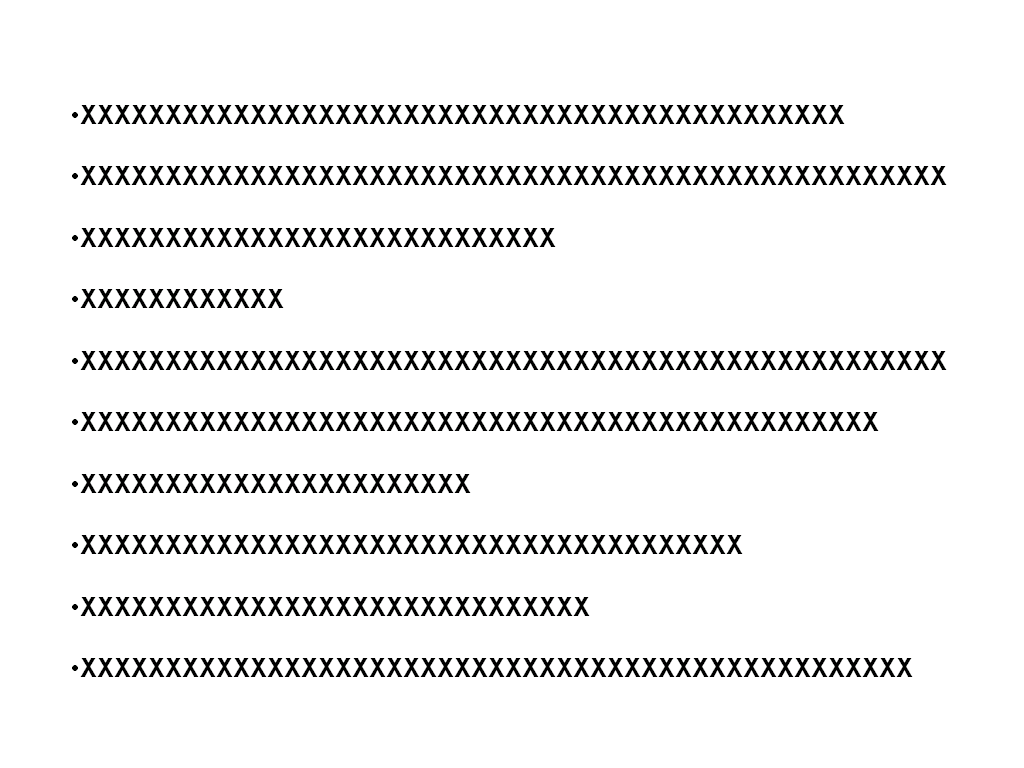 Linear approach
Trainer
Systemic appraoch
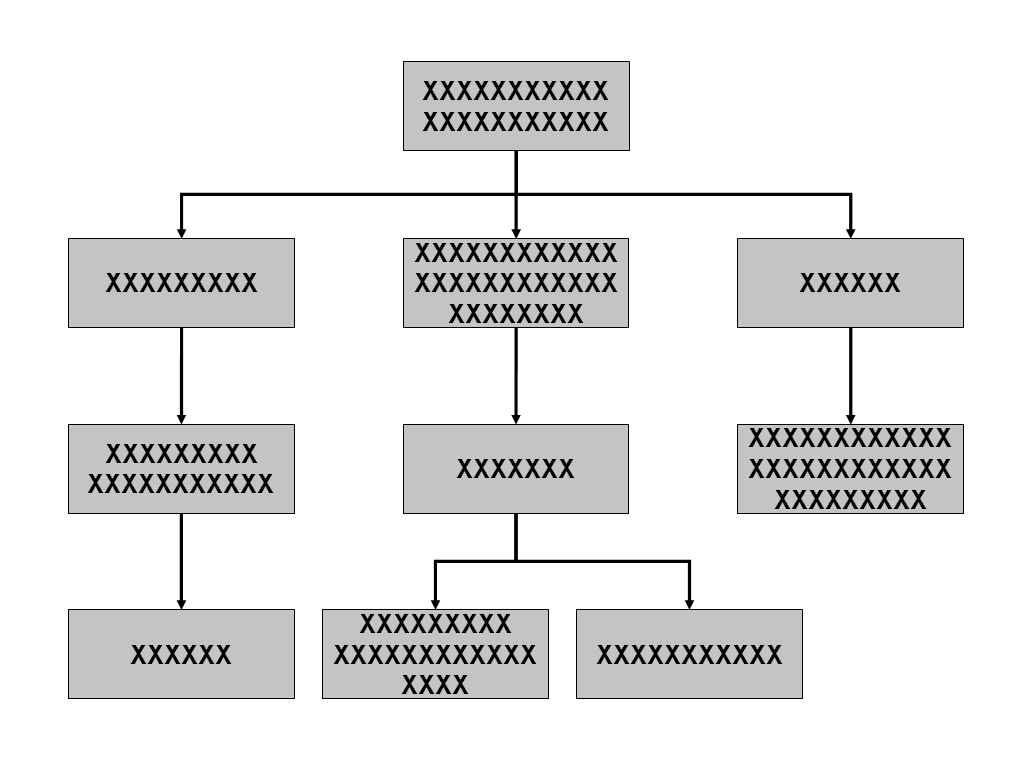 He doesn’t read the visual, and stay in close contact with the group.
Trainer
Source : Eyrolles
Reminders about slides
One theme by slide
20 to 25 words by slide
Images, drawings, colors !
Test your slides :
Can you read them at a 4 to 5m distance
How long does-it take to read the content.
How many slides do you have ?
Some sequences can have more slides than others
A training session is not a conference, or a presentation of results.
Are there images and illustrations ?